Turun kaupungin uusi toimialamalli
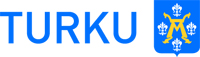 Kaupunginvaltuusto
Tarkastuslautakunta
Keskusvaalilautakunta
Kaupunginhallitus
Kaupunginhallituksen konserni- 
ja suunnittelujaostot
Konsernihallinto
Sivistystoimiala


Kasvatus- ja opetuslautakunta

Varhaiskasvatus- ja
perusopetusjaosto

Lukio- ja ammattiopetusjaosto

Ruotsinkielinen jaosto
Hyvinvointi-toimiala

Sosiaali- ja terveyslautakunta

Yksilöasioiden jaosto
Vapaa-ajan toimiala

Kulttuurilautakunta

Nuorisolautakunta

Liikuntalautakunta
Ympäristö-toimiala

Kaupunkisuunnittelu- ja ympäristölauta-kunta

Jätelautakunta

Joukkoliikennelauta-kunta

Rakennuslautakunta
Kiinteistötoimiala


Kiinteistö-liikelaitoksen johtokunta
Konsernin yhtiöt ja yhteisöt

Yhtiöiden hallitukset
 
V-S Aluepelastus-lautakunta